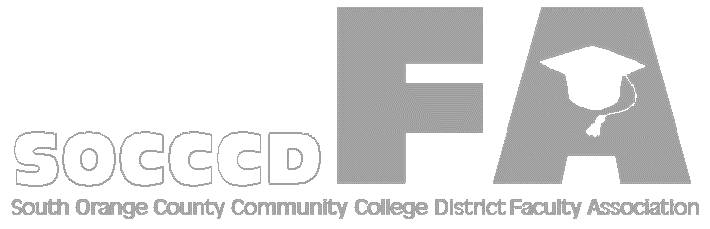 Fall 2019
Faculty Luncheon
Welcome Faculty and Guests!
Special Guests
Chancellor Kathleen Burke, Ed.D
Board of Trustees Members
Student Trustee Martha Uriarte
District & College Leadership
Administrators
CTA UniServ Regional Services Consultant to Community Colleges Robin Devitt  
CCA President Eric Kaljumagi
CCA Vice President Randa Wahbe
Others? Family?
Faculty Association Executive Officers
Kurt Meyer, IVC, President
Mark Blethen, Saddleback, Past-President
Lewis Long, IVC, President-Elect & Chief Negotiator
Parisa Soltani, IVC, Secretary
Frank Gonzalez, Saddleback, Treasurer
Jenny Langrell, Saddleback, Membership Chair
Beth Clary, IVC and Saddleback, Part-Time Chair
Faculty Association Grievance Co-Chairs
Kathy Schmeidler, IVC, Grievance Co-Chair
Daniel DeRoulet, IVC, Grievance Co-Chair

Margot Lovett, Saddleback, Grievance Co-Chair
Claire Cesareo, Saddleback, Grievance Co-Chair
Rep. Council Officers (IVC)
VACANT, Business Sciences, Irvine Valley College (Rick Boone, alternate)
Amy Grimm, Arts, Irvine Valley College (vacant, alternate)
Parisa Soltani, Guidance and Counseling, Irvine Valley College (Fawn Tanriverdi, alternate)
Ted Weatherford, Kinesiology, Health and Athletics, Irvine Valley College (Martin McGrogan, alternate)
Daniel Vernazza, Humanities, Irvine Valley College (Lisa Alvarez, alternate)
Kathy Schmeidler, Life Sciences and Technologies, Irvine Valley College (vacant, alternate)
Carlo Chan, Math, Computer Sciences and Engineering, Irvine Valley College (vacant, alternate)
VACANT, Social and Behavioral Sciences, Irvine Valley College (vacant, alternate)
Melanie Haeri, Languages and Learning Resources, Irvine Valley College (vacant, alternate)
Amy Stinson, Physical Science and Technology, Irvine Valley College (vacant, alternate) 
Ray Chandos, Integrated Design, Engineering, and Automation (IDEA) (Massimo Mitolo, alternate)
Rep council officers (saddleback)
Blake Stephens, Advanced Technology and Applied Science, Saddleback College (vacant, alternate) 
Don Bowman, Business Science and Economic Workforce Development, Saddleback College (Brock Schermerhorn, alternate)
Zina Boratynec, Transfer, Career, and Special Programs, Saddleback College (Ardith Lynch, alternate)
Sharon Nussenbaum, Counseling Services, Saddleback College (Jan Ventura, alternate)
Bill McGuire, Fine Arts and Media Technology, Saddleback College (Norm Weston, alternate)
Jennifer Higginson, Kinesiology and Athletics, Saddleback College (Steve Crapo, alternate)
Joshua Pryor, Liberal Arts, Saddleback College (Carrie Goulding, alternate)
Jenny Langrell, Online Education and Learning Resources, Saddleback College (Lydia Tamara, alternate)
Janine O’Buchon,, Health Sciences and Human Services, Saddleback College (Loretta Niccola, alternate)
Frank Gonzalez, Mathematics, Science and Engineering, Saddleback College (Karla Westphal, alternate)
Christina Ghambarpour, Social and Behavioral Sciences, Saddleback College (Margot Lovett, alternate)
Pamme Turner, Emeritus Institute, Saddleback College (vacant, alternate)
Rep council officers: part-time
Susan Bliss
Karyn Bower
Noushin Seddighzadeh
Nancy Allah
Michelle Livote


CCA Board of Director District L (“South Orange”): Evangeline Matthews
Political action committee (Pac)officers
Kolin Williams, Transfer, Career and Special Programs, Saddleback College
Vacant, Health Sciences and Human Services, Saddleback College
Vacant, Mathematics, Science and Engineering, Saddleback College (vacant, Alternate)
Rebecca Knapp, Business Science and Economic Workforce Development
Pete Murray, Liberal Arts, Saddleback College (Josh Pryor, Alternate)
Ariel Alexander, Fine Arts and Media Technology, Saddleback College (Norm Weston, Alternate)
Daniel Vernazza, Humanities, IVC
Kathy Schmeidler, Life Sciences and Technologies, IVC
Robert Melendez, Guidance & Counseling, IVC (Fawn Tanriverdi, Alternate)
Rebecca Kaminsky, Humanities, IVC (Lewis Long, Alternate)
Vacant, Social and Behavioral Sciences, Irvine Valley College (vacant, alternate)
Melanie Haeri, Languages and Learning Resources, IVC
Amy Stinson, Physical Sciences and Technology, IVC (Ray Chandos, Alternate)
Kurt Meyer, President
Mark Blethen, Past-President
Frank Gonzalez, Treasurer
Parisa Soltani, Secretary
Jenny Langrell, Membership Chair
Beth Clary, Part-Time Faculty Chair
Lewis Long, Past-President
Sharon MacMillan, Past-President
Claire Cesareo, Past-President
Margot Lovett, SBS Saddleback College (Christina Ghanbarpour, Alternate)
Vacant, Counseling Services & Special Programs, Saddleback College (Mike Long, Alternate)
Jenny Langrell, Online Education and Learning Resources, Saddleback College
Steve Crapo (Alternate), Kinesiology and Athletics, Saddleback College
Faculty association negotiations team
Mark Blethen, Past President, Saddleback
Susan Bliss, Part-Time Rep., Saddleback
Claire Cesareo, Past President, Saddleback
Jenny Langrell, Membership Chair, Saddleback
Lewis Long, Chief Negotiator, IVC
Parisa Soltani, Secretary, IVC
Blake Stephens, Academic Senate President, Saddleback
Staff
Madeline “Maddie” Hernandez, Administrative Assistant

SOCCCD Faculty Association mailing address:
P.O. Box 4800
Mission Viejo, CA 92690
 
Saddleback College
Office: LRC 140
(949) 582-4988
socccdfacultyassociation@gmail.com
Past AccOMPLISHMENTS (2018-2019) & FUTURE GOALS (2019-2020)
Membership (Post Janus)
Negotiations
Elections
Safety
Membership AccOMPLISHMENTS
Stabilized/maintained overall membership around 800
No mass exodus of Full-time faculty; added as many F-T members as we lost
Healthy balance between Full-time and Part-time members

Increased member engagement and participation
faculty surveys and testimonials
hiring committees
Rep Council 
attendance at rallies and BOT meetings
contract ratification vote
attendance at FA workshops, CCA conferences, etc.
Membership goals
Increase overall membership among 

newly-hired Full- and Part-time faculty, and
especially among part-time faculty who were former “fee payers,” but who have not yet become members

Continue to build strong personal relationships with our members and with all faculty
NEGOTIATIONS ACCOMPLISHMENTS: Contract 2018-2021
Some highlights
Increased salary for FT and PT Faculty
Established PT Faculty rehire rights
Provided meaningful health insurance allowance for qualifying PT Faculty
Protected intellectual property rights
Created much better evaluation instrument
Negotiations Goals:Article xxx Wages reopener
Negotiate increase in salary for faculty commensurate with COLA (3.26 for 2019-2020).

Increase Parity Ratio for Part-time faculty.
BOT ELECTIONS: ACCOMPLISHMENTS
Congratulations on your re-election!
T.J. Prendergast – Area 2: parts of Tustin, North Tustin, East Santa Ana, and unincorporated areas
Dr. Terri Whitt – Area 4: Coto de Caza, Ladera Ranch, Las Flores, Rancho Santa Margarita, San Clemente, San Juan Capistrano, and unincorporated areas
Marcia Milchiker – Area 5: Laguna Woods, Laguna Niguel, Laguna Hills, and parts of San Juan Capistrano
BOT ELECTIONS 2020: GOALS
Seats up for election in 2020
Area 1: parts of Irvine
Area 3: Laguna Beach, Aliso Viejo, Dana Point, and parts of Laguna Hills, Newport Beach, San Clemente and unincorporated areas
Area 6: Lake Forest, parts of Irvine, and unincorporated areas
Area 7: Mission Viejo and Rancho Santa Margarita
FACULTY ASSOCIATION ELECTION 2020: GOALS
Open nomination period and election in   		 	   	 	 spring 2020 for following Offices:

Vice President/President Elect: (serves two years as VP; two years as President; two years as Past President; must be tenured F-T faculty)
Secretary: serves two-year term
Treasurer: serves two-year term
Membership Chair: serves two-year term
Part-Time Faculty Chair: elected by Part-time members only (serves two-year term)
Safety matters!accomplishments
The Faculty Association is working with district, college, and faculty leadership to:
Improve faculty/employee health and safety within our buildings, classrooms, workspaces, and across our campuses concerning:
protocols for reporting, inspecting, remediating, and preventing water intrusion and/or mold
notification protocol for non-criminal, but disruptive or disturbing act and/or receipt of any concerning communication relating to an employee 
safer/more secure classrooms, workspaces, and campuses
Water intrusion and mold:Safety Actions taken
General agreement to make all air quality reports and related documents directly available to all employees
Ensure Faculty participation in selecting environmental co’s district employs
Establish protocols and flow chart governing the 
reporting, 	
inspection and findings, 
actions taken (including testing and remediation efforts), 
follow-up (including possible retesting and further remediation), and 
communication to all parties, including the person(s) reporting the concern
Water intrusion and mold:Safety Actions taken (cont.)
Reported, inspected/tested, and remediated water intrusion/mold in affected buildings (HS, SSC, AGB, LRC, and possibly others)
 Inspection/replacement of HEPA Vac filters in HS and other measures taken
Work with FMO to ensure work order protocol is consistently followed and work order system is operating as expected
Renewed general commitment to preventative maintenance
Safety matters:AR 3515 “REPORTING OF CRIMES AND/OR SAFETY CONCERNS AND NOTIFICATIONS PROTOCOLS”
FA helped author AR 3515, section VI. “NOTIFICATION PROTOCOL FOR CONCERNING ACTS (DISRUPTIVE, DISTURBING ACTS OR COMMUNICATION RECEIVED, HEREAFTER REFERRED TO AS CONCERNING COMMUNICATIONS/ACTS)”
STEP ONE: After “initial risk assessment” HR notifies affected employee (unit member) “when deemed appropriate” and “as soon as possible” 
STEP TWO: HR notifies union president or designee when appropriate and as soon as possible to the union president or designee
STEP THREE: HR outlines the issue causing concern, the assessment made by the initial risk assessment team, and the plan of action
STEP FOUR: District’s EAP implements timely additional safety measures and/or coordinates support services for the affected employee
Safety matters: goals
Continue to work with district, college, staff, FACULTY, and community leaders to identify and effectively address safety issues
ways to serve
Join our Membership Team—Jenny Langrell
Join our Communications Team—Parisa Soltani
Be part of our Organizing Efforts—Lewis Long
Get involved with our Part-Time Faculty Committee—Beth Clary 
Serve on College-/District-wide Search Committees
Be a Panelist for our “How to Apply and Interview for Full-Time Faculty Position” Workshops
Attend Representative Council Meetings—First Monday of the Month, 3-5
BECOME an OFFICER!
Announcements
New FULL-TIME Faculty Orientation 
Monday 8/12, 1:30-5:00—Saddleback College, HS 145
Faculty Association Orientation 1:30-2:30pm
Announcements (Cont.)
Faculty Association Workshop: PT Faculty Contract Changes 
Learn the new contract’s effects on part-time faculty 
Presented by Lewis Long, FA Chief Negotiator and President Elect 
Monday,  August 12, 2:30-4:30, BSTIC 118 (Irvine Valley College)

Faculty Association Workshop: Contract Changes: PT Rehire Rights and Health Benefits 
An overview of the major changes to the faculty contract with respect to PT rehire rights, evaluations and health benefits
Presented by Lewis Long, Chief Negotiator
Thursday, August 15, 9:00-10:20, BGS 232 (Saddleback College)
This presentation will be videotaped
Thank you!